Мастер - класс пальчиковая игрушкаОбезьянка – символ Нового года!
Подготовила учитель ОШ№12
Плахута Валентина Викторовна
Материалы, инструменты
Фетр коричневого цвета
Салфетка вискозная желтого цвета
Шнурок длиной 15 см
Акриловые нитки для вышивания черного и красного цвета
Нитки швейные желтого и коричневого цвета
Игла, ножницы, зажигалка.
Используемые швы
«назад игла», 
«французский узелок», 
«петельный», 
«потайной», 
«гладьевой», 
«крест».
Выкройка
Ход работы
1. Обвести детали по контуру, вырезать.
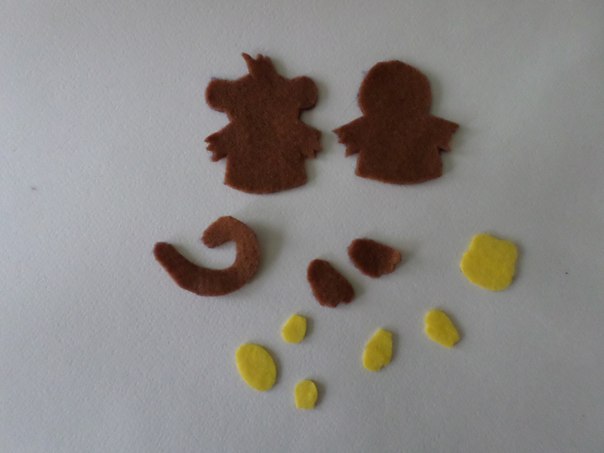 Ход работы
2. Швом «назад иглу» пришить мордочку и ,не отрезая нить, сразу пришить ушки «петельным» стежком.
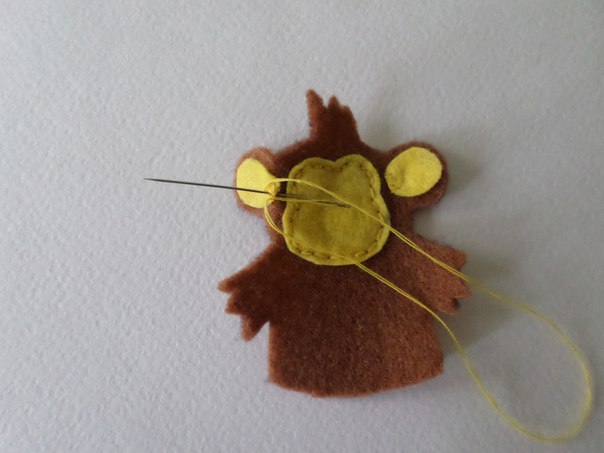 Ход работы
3.	Пришить брюшко и, по желанию, вышить пупик «французским узелком».
Ход работы
4.	На мордочке отметить носик – треугольник и вышить акриловыми нитками «гладьевым» швом.
Ход работы
5. Глазки можно вышить этим же черным акрилом «французским узелком» или пришить бисеринку.
Ход работы
6.	Улыбка вышивается красным акрилом швом «назад игла».
Ход работы
7. Пришить ручки потайным швом так, чтобы не было видно с лицевой стороны. Указательные пальчики смотрят вверх.
Ход работы
8.	К животику с изнаночной стороны пришить шнурок для ног.
Ход работы
9.	На спинке снизу пришить «крестиком» хвост .
Ход работы
10.	Соединить 2 детали - перед и спинку «петельным» швом.
Ход работы
11.	На задней лапке сделать небольшое отверстие и вставить в лапки шнурки. Обратить внимание на расположение пальчиков.   Завязать шнурок на концах и края опалить.
Ход работы
12.	Если ваша обезьянка будет елочной игрушкой – на голове сделайте петельку и обметайте ее петельным швом.
Счастливого Нового года!!!